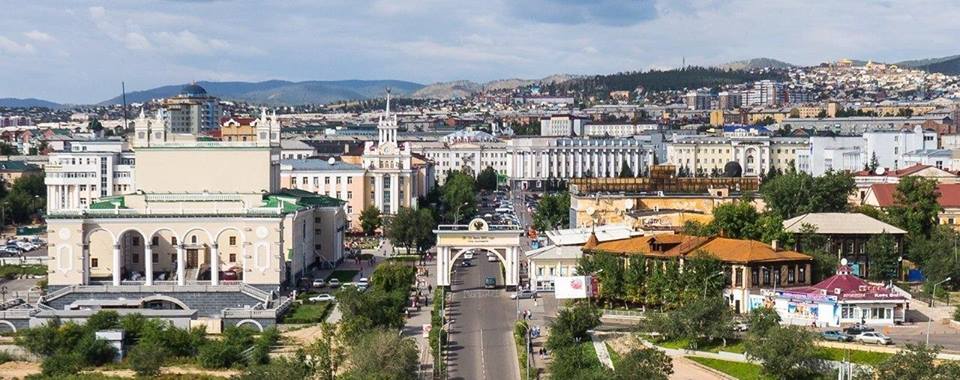 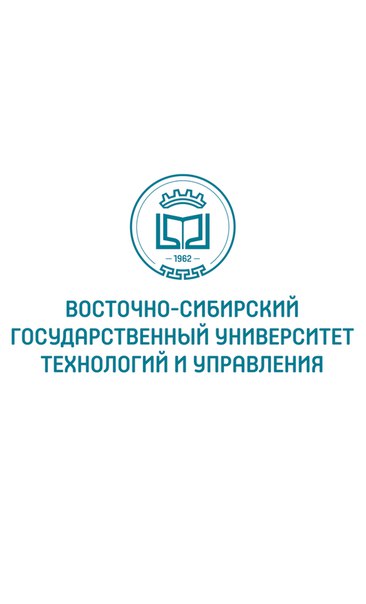 East Siberia State University of Technology and Management(ESSUTM)
http://www.esstu.ru
Republic of Buryatia
Republic of Buryatia is one of the most beautiful regions of  the Russian Federation. The capital of Buryatia is Ulan-Ude city.
Buryatia lies along the eastern side of Lake Baikal, with a panhandle bordering Mongolia and extending westward beyond the southern end of the lake. 
Lake Baikal is the oldest existing freshwater lake on Earth (20 million–25 million years old), as well as the deepest continental body of water, having a maximum depth of 1,620 meters.
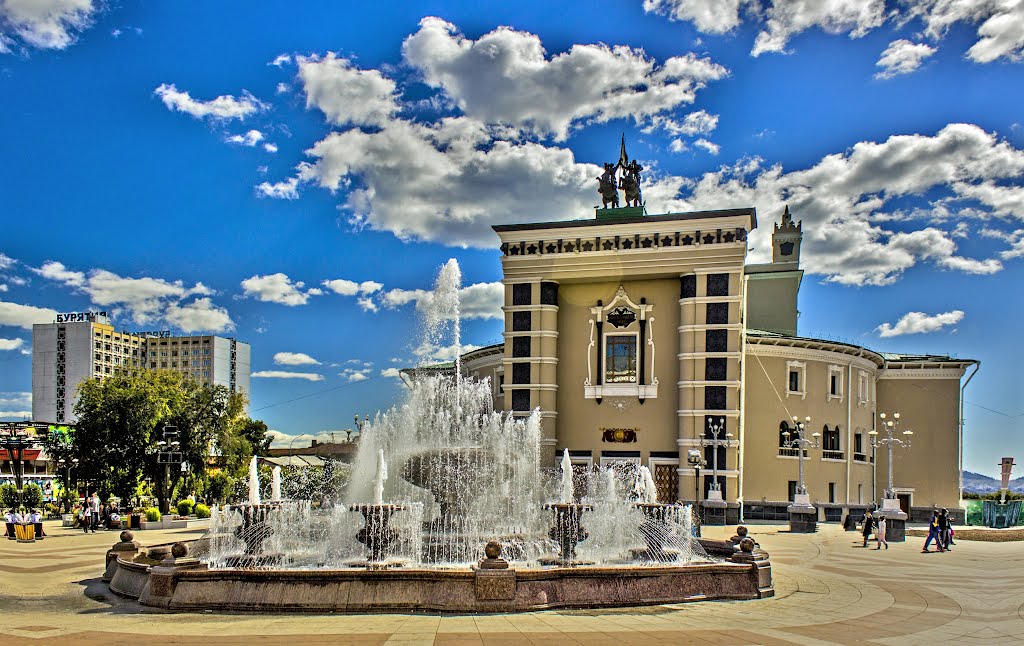 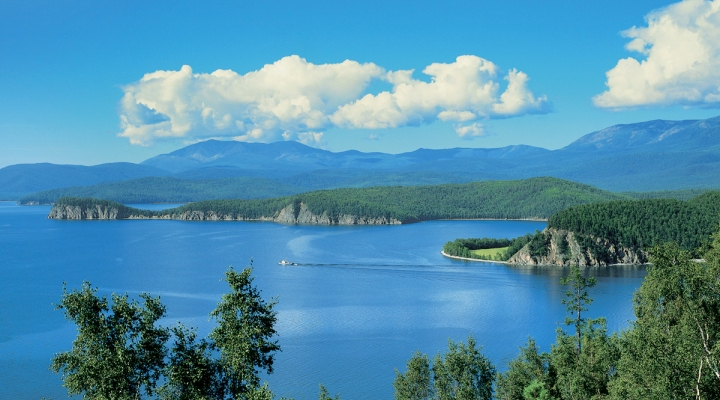 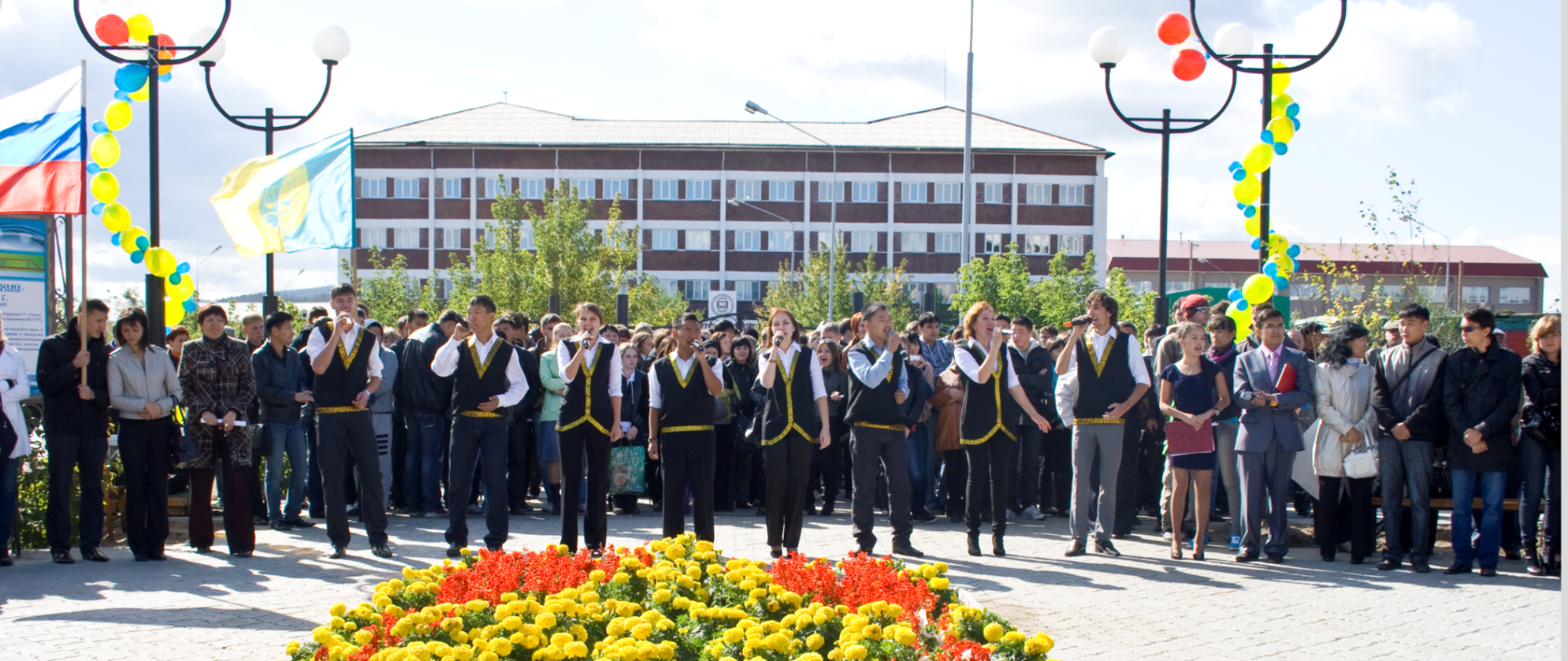 East Siberia State University of Technology and Management was founded in 1962 and has grown to be one of the foremost research and educational institutions of higher education in Siberia and the Far East. 
Throughout its history the University graduated over 60000 highly skilled specialists for a wide range of world economic sectors.
ESSUTM today
is one of the leading educational and scientific centers with a well-developed infrastructure and up-to-date facilities. 
realizes more than 80 basic licensed educational programs on full-time and part-time modes of study;
prepares scientific and teaching personnel in postgraduate study in 19 licensed scientific specialties, certification of science officers in 6 specialized councils of the University;
ESSUTM Structure
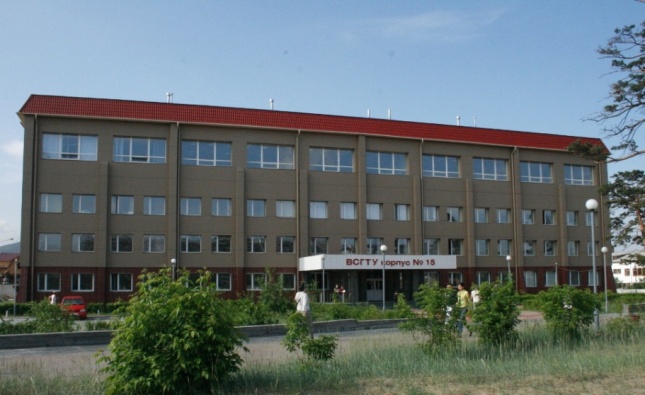 Administrative Body

Institutes: 
       Institute of Food Engineering and Biotechnology
Institute for Sustainable Development (2 Faculties)
Institute of Economics and Law (2 faculties)
Institute for personnel training


Faculties:
Faculty of Service, Technology and Design
Civil engineering faculty
Mechanical engineering faculty
Electrical engineering faculty

Preparatory Department
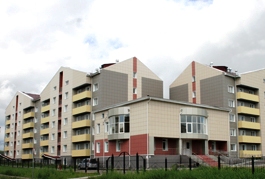 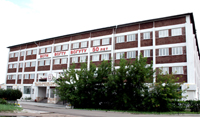 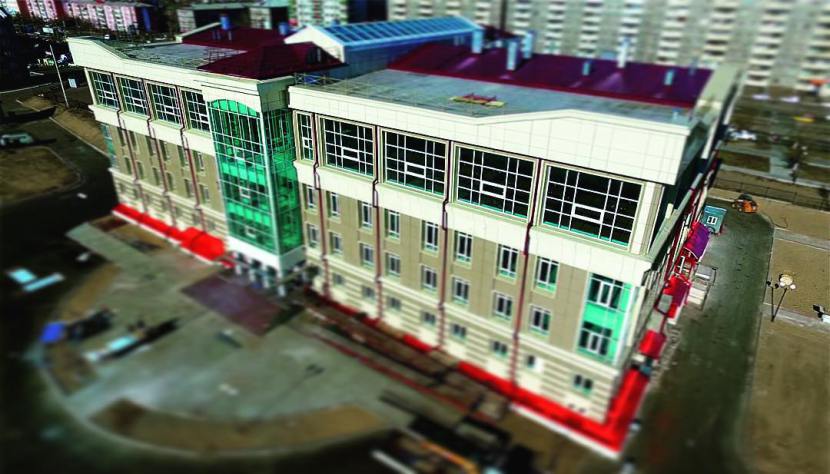 Scientific and industrial and technological base of the university include:
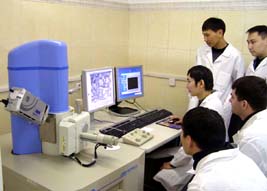 «Progress» common use center equipped with sophisticated tools and instruments for physical and chemical analysis
Plasma and energy technologies center 
Geo-ecological research center
13 study and production facilities
9 minor innovative enterprises
In 2009 the University established regional student’s business incubator.
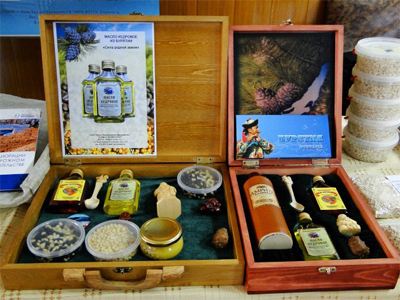 International Cooperation
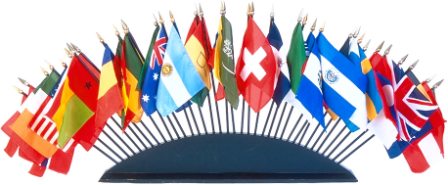 The University actively develops international cooperation and has set up various contacts with the universities of China, Mongolia, France, Germany, Slovenia and others. Since 1992 more than 2000 citizens from China, Mongolia, Korea and USA others have been trained at the University. Today around 200 international students are getting Russian education at the University including students of the University’s foreign branch in Ulan-Bator, Mongolia.
Two-diploma educational programs:
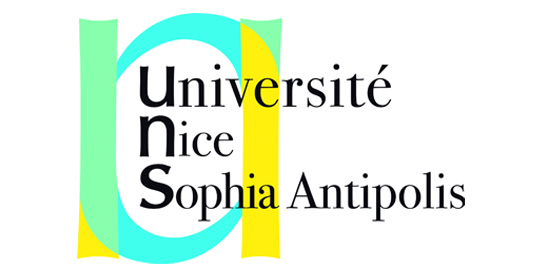 1) University of Nice «Sophia
 Antipolis»  (France),

2) University of Informatics
 «Neusoft» (China),

3) University of Maribor
(Slovenia).
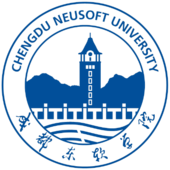 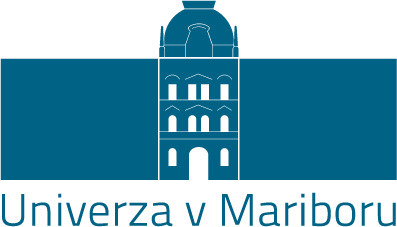 Foreign partners
Wuhan Textile University; Chinese National office for Teaching  Chinese as 
a Foreign Language «Hanban»;  Shenyang University  of Technology;   Manzhouli Professional college;  Fur 
company “Jiangnan”;  Institute of international commerce at Jilin Russian language Institute;  Manzhouli 
State Institute at Inner Mongolia University;  Overseas  Chinese University; Liaoning  university

Mongolian University of Science and Technology; Vitafit Invest Co., Ltd.; Leather research  center  
«Armono Corporation»; National University of Mongolia; Ulan-Bator  technological university of food
Industry‘;  Food research and manufacturing institute “Samo”;  Leather research center “Armono 
corporation”

Dresden University of Technology;  F.A. Finger Institute for Building Material Engineering at   Bauhaus
 University,

University of Maribor

Adam Mickiewicz University in Poznan


Kyrgyz National University named after Jusup Balasagyn


Polessky State University, Republic of Belarus


University of Nice «Sophia Antipolis»

Korean technological institute of  automatics “Katech”
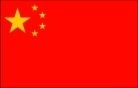 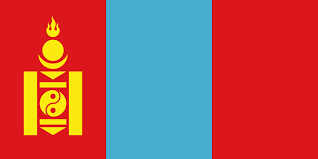 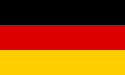 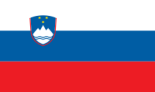 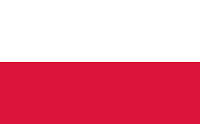 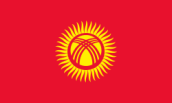 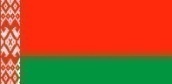 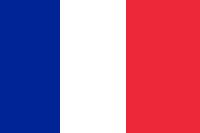 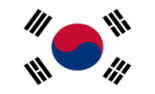 Students’ life
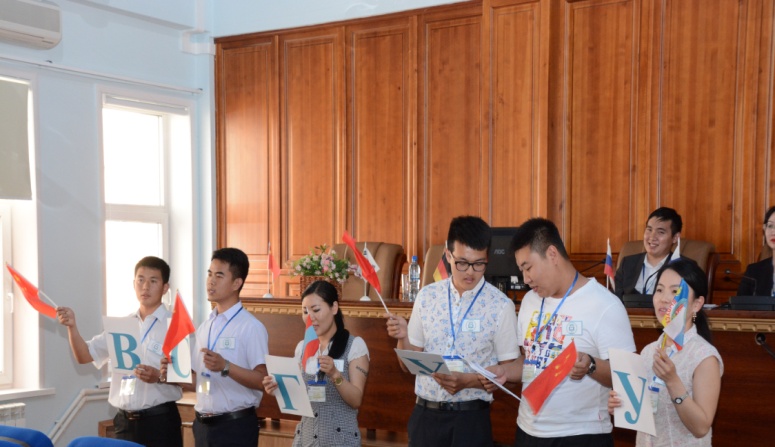 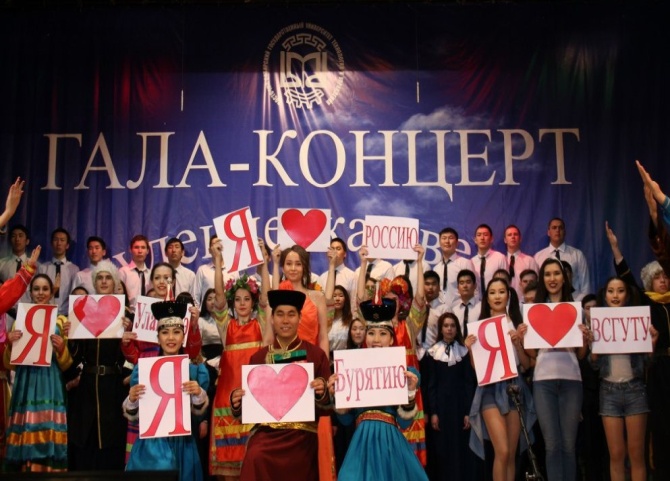 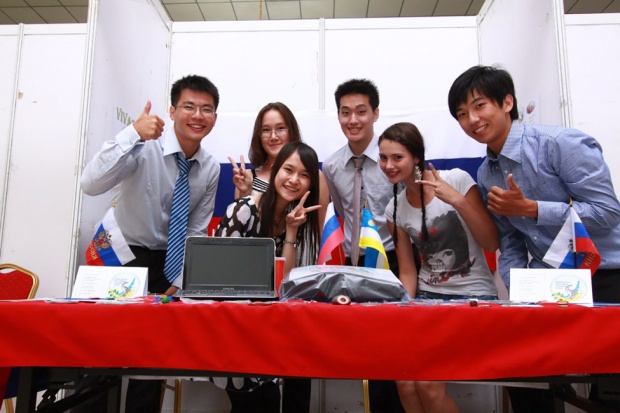 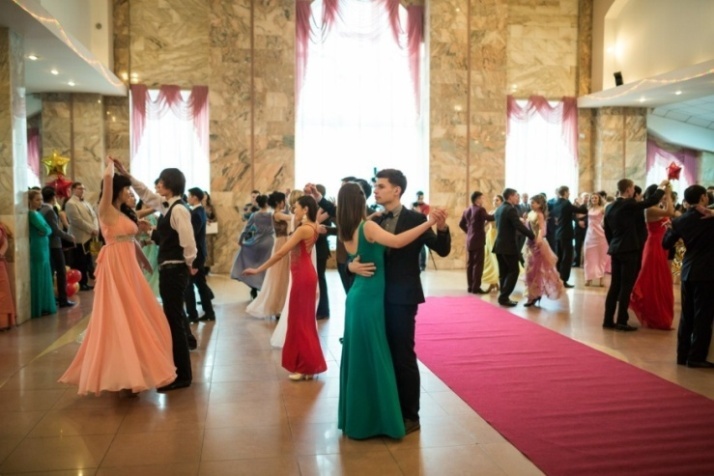 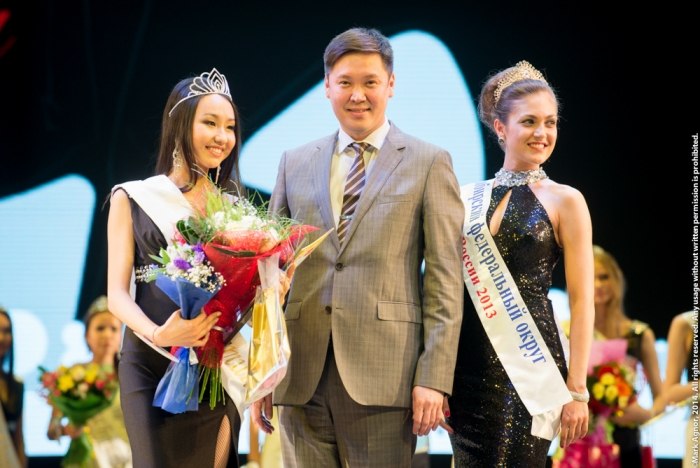 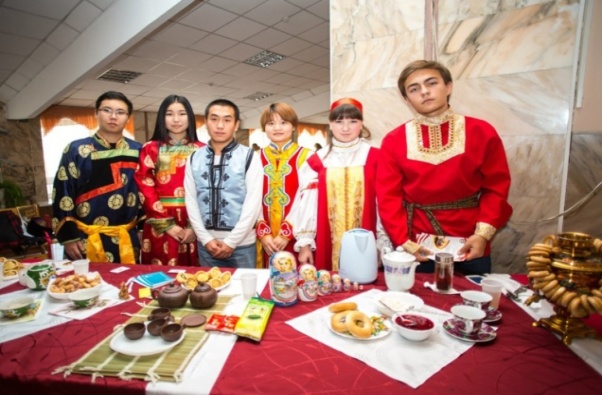 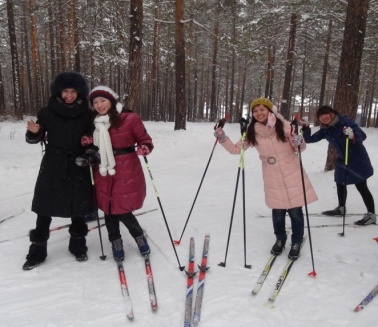 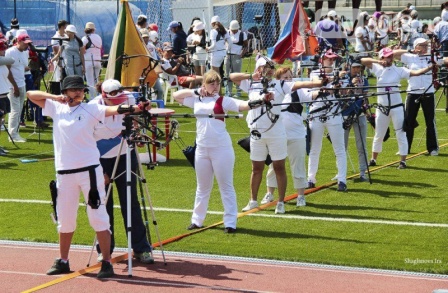 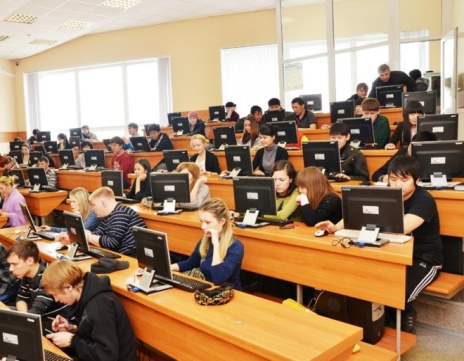 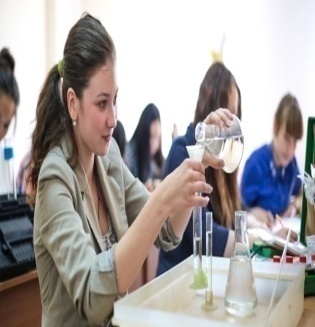